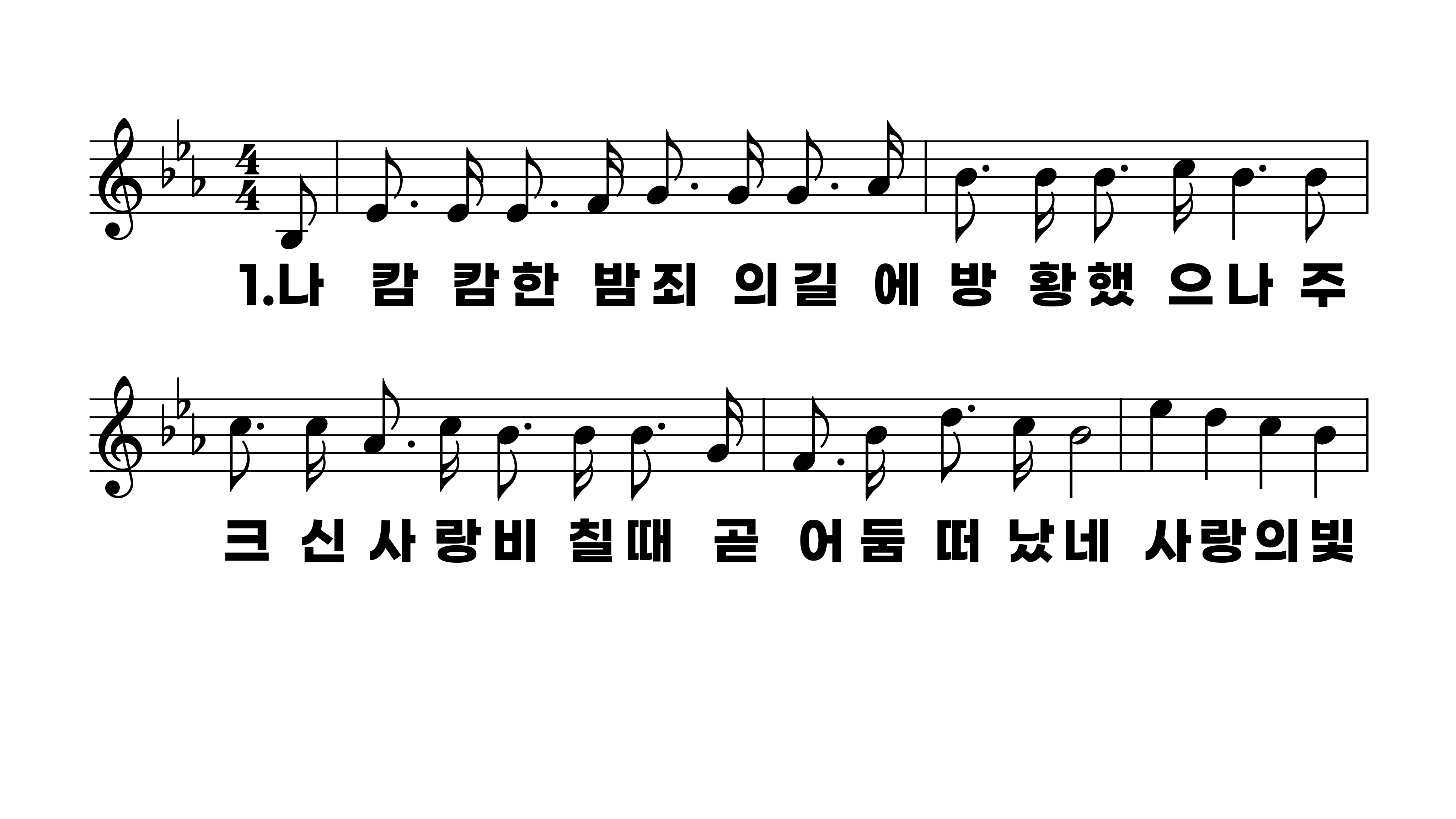 381장 나 캄캄한 밤 죄의 길에
1.나캄캄한밤
2.저검은구름
3.나빛가운데
4.나넓게퍼진
5.나잠시후에
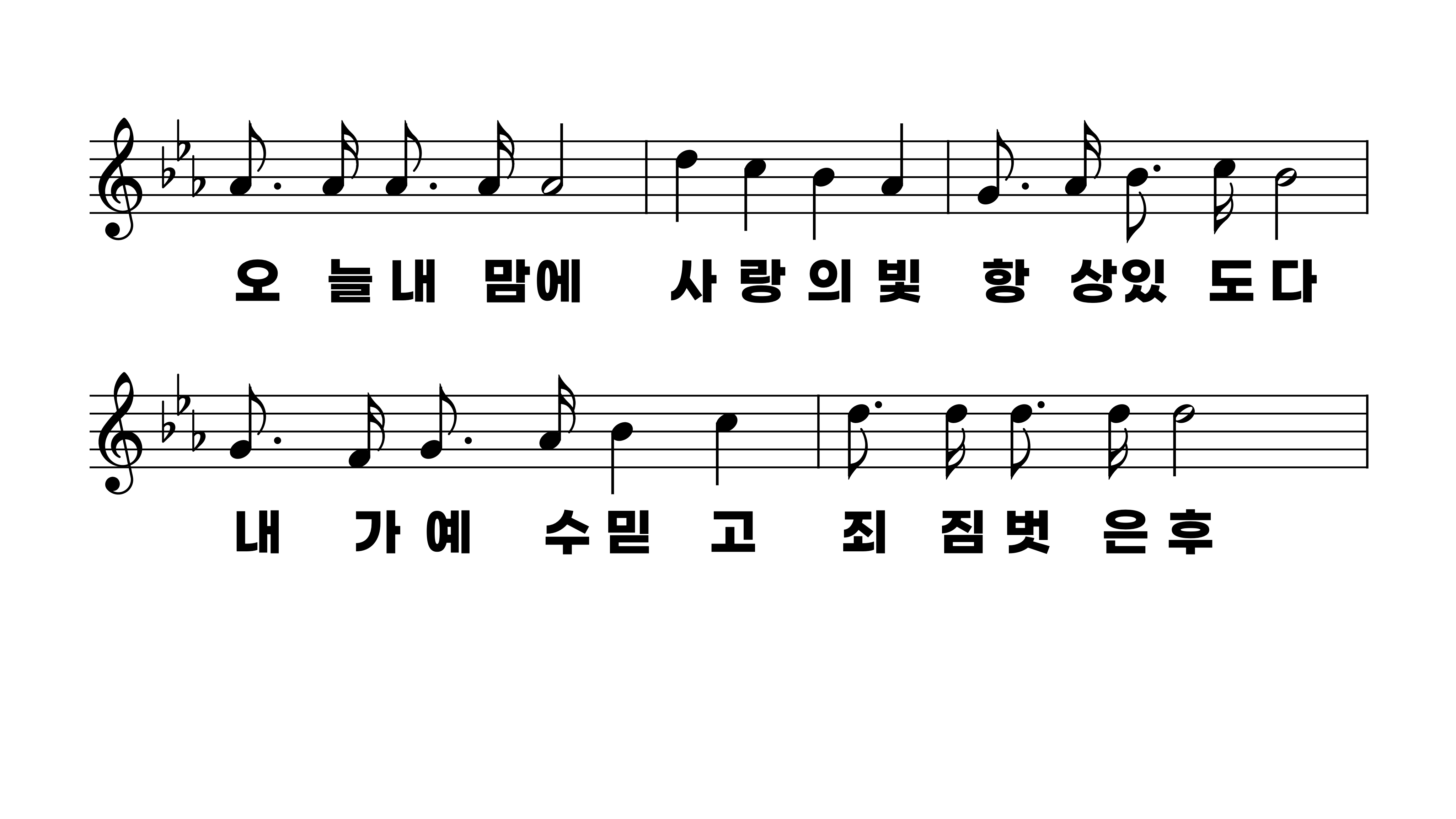 381장 나 캄캄한 밤 죄의 길에
1.나캄캄한밤
2.저검은구름
3.나빛가운데
4.나넓게퍼진
5.나잠시후에
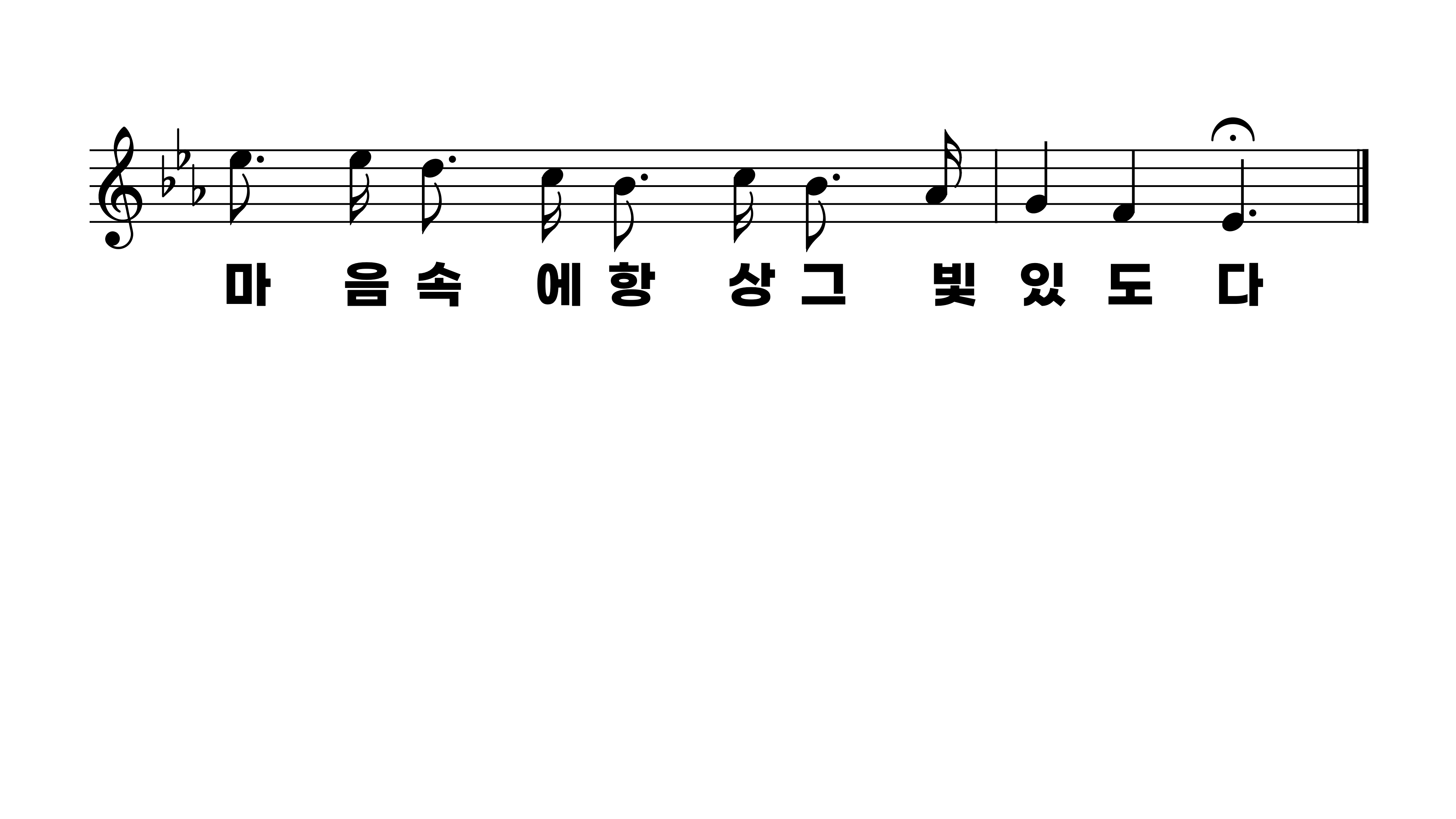 381장 나 캄캄한 밤 죄의 길에
1.나캄캄한밤
2.저검은구름
3.나빛가운데
4.나넓게퍼진
5.나잠시후에
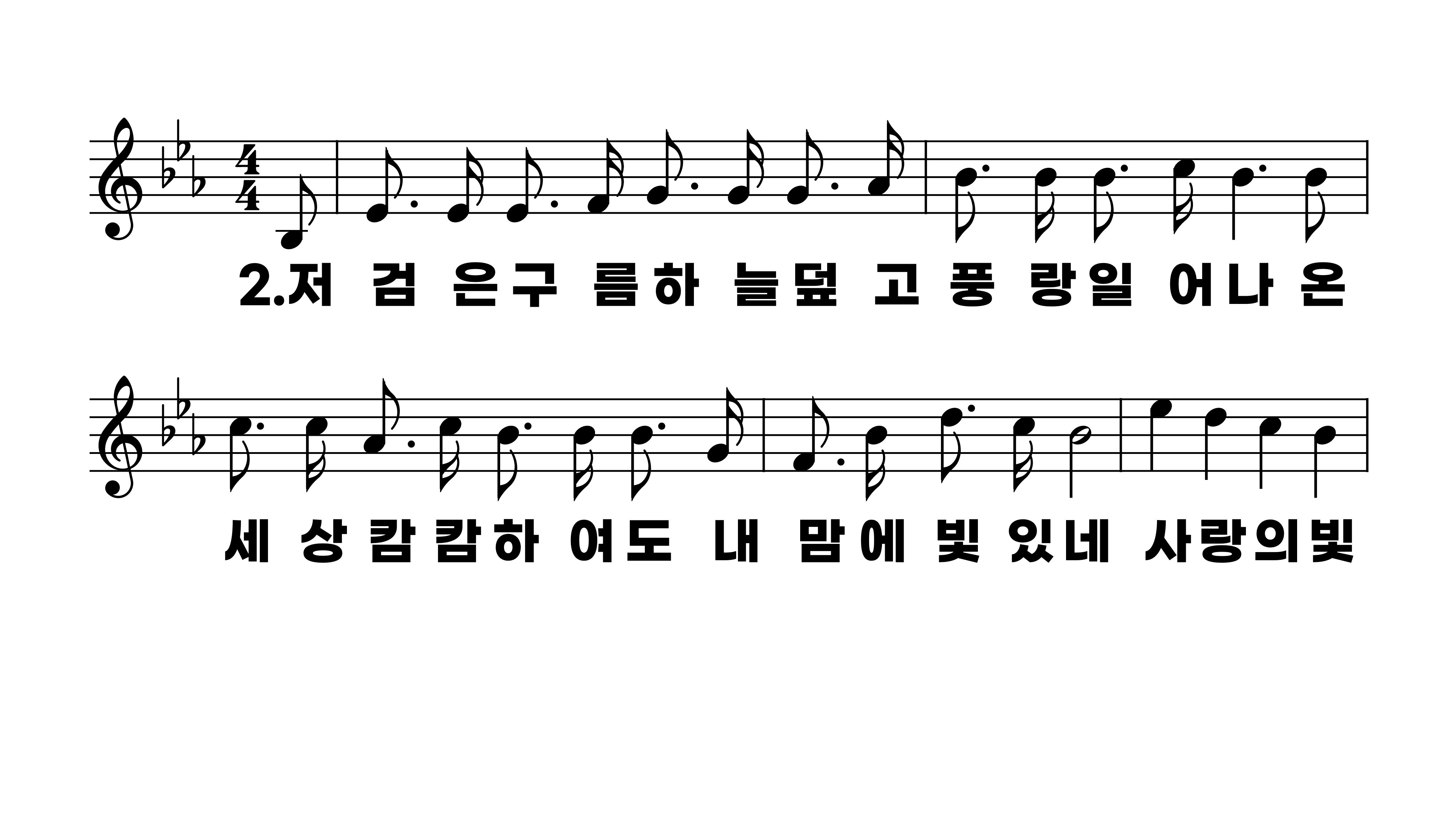 381장 나 캄캄한 밤 죄의 길에
1.나캄캄한밤
2.저검은구름
3.나빛가운데
4.나넓게퍼진
5.나잠시후에
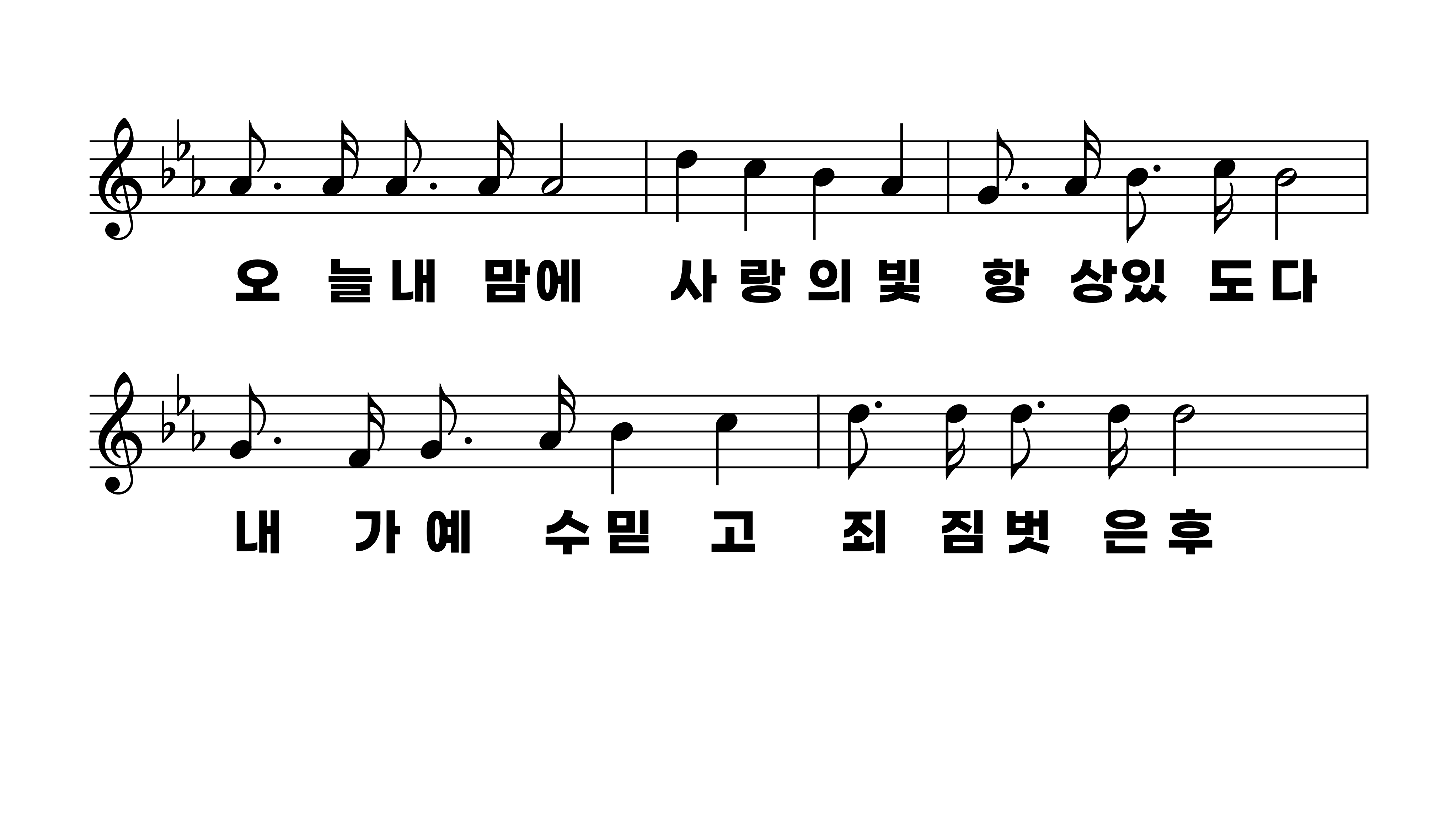 381장 나 캄캄한 밤 죄의 길에
1.나캄캄한밤
2.저검은구름
3.나빛가운데
4.나넓게퍼진
5.나잠시후에
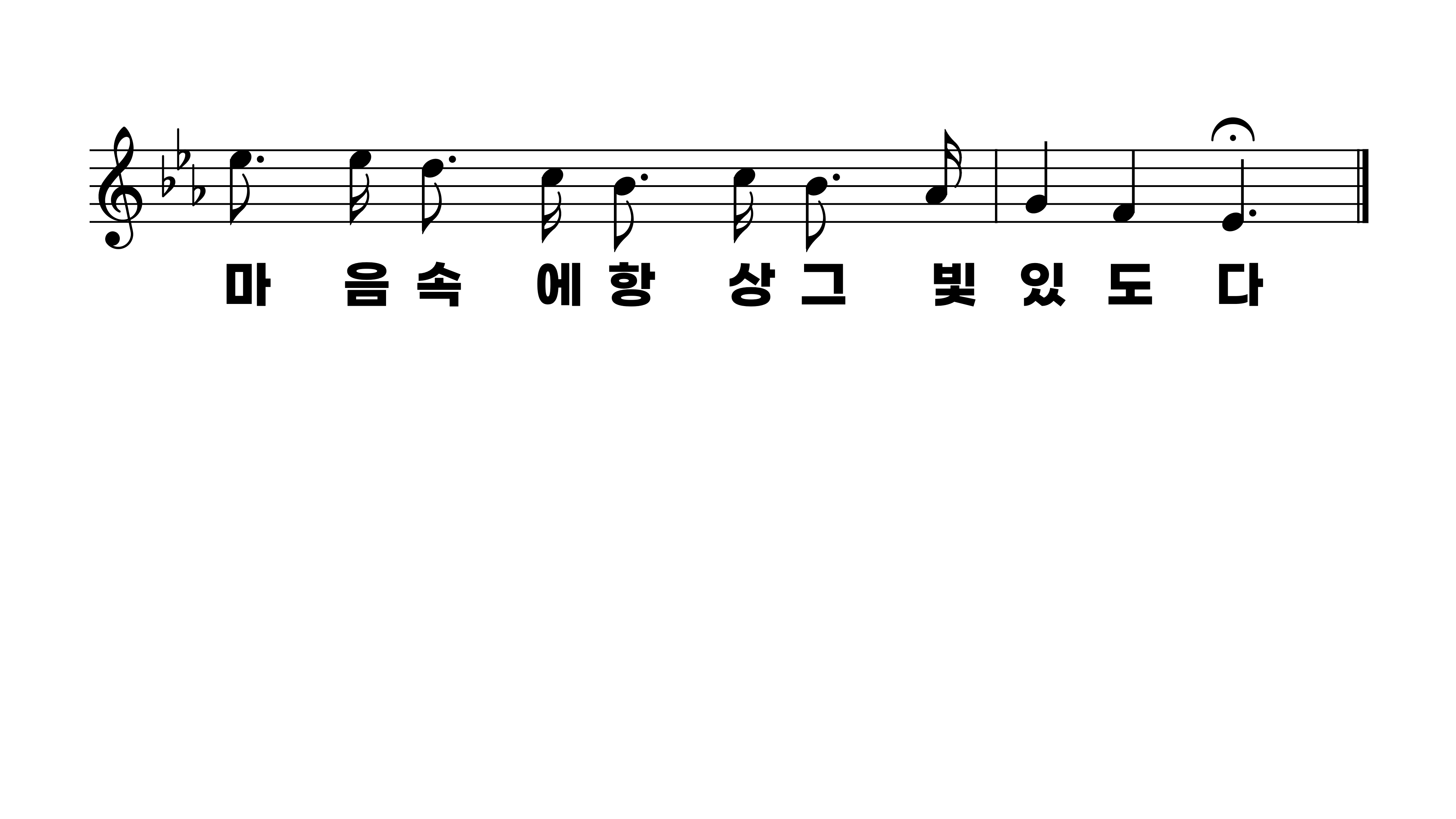 381장 나 캄캄한 밤 죄의 길에
1.나캄캄한밤
2.저검은구름
3.나빛가운데
4.나넓게퍼진
5.나잠시후에
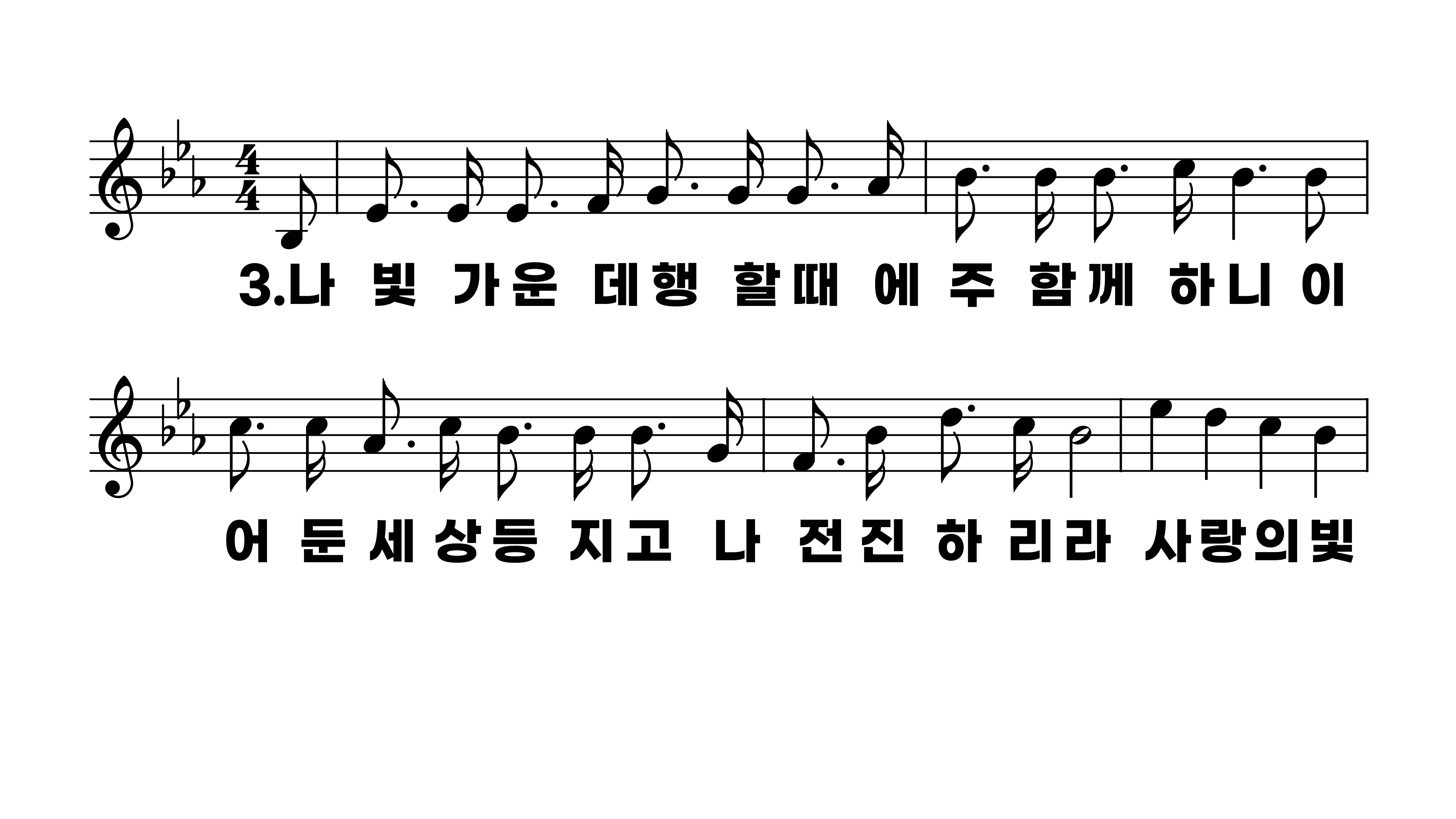 381장 나 캄캄한 밤 죄의 길에
1.나캄캄한밤
2.저검은구름
3.나빛가운데
4.나넓게퍼진
5.나잠시후에
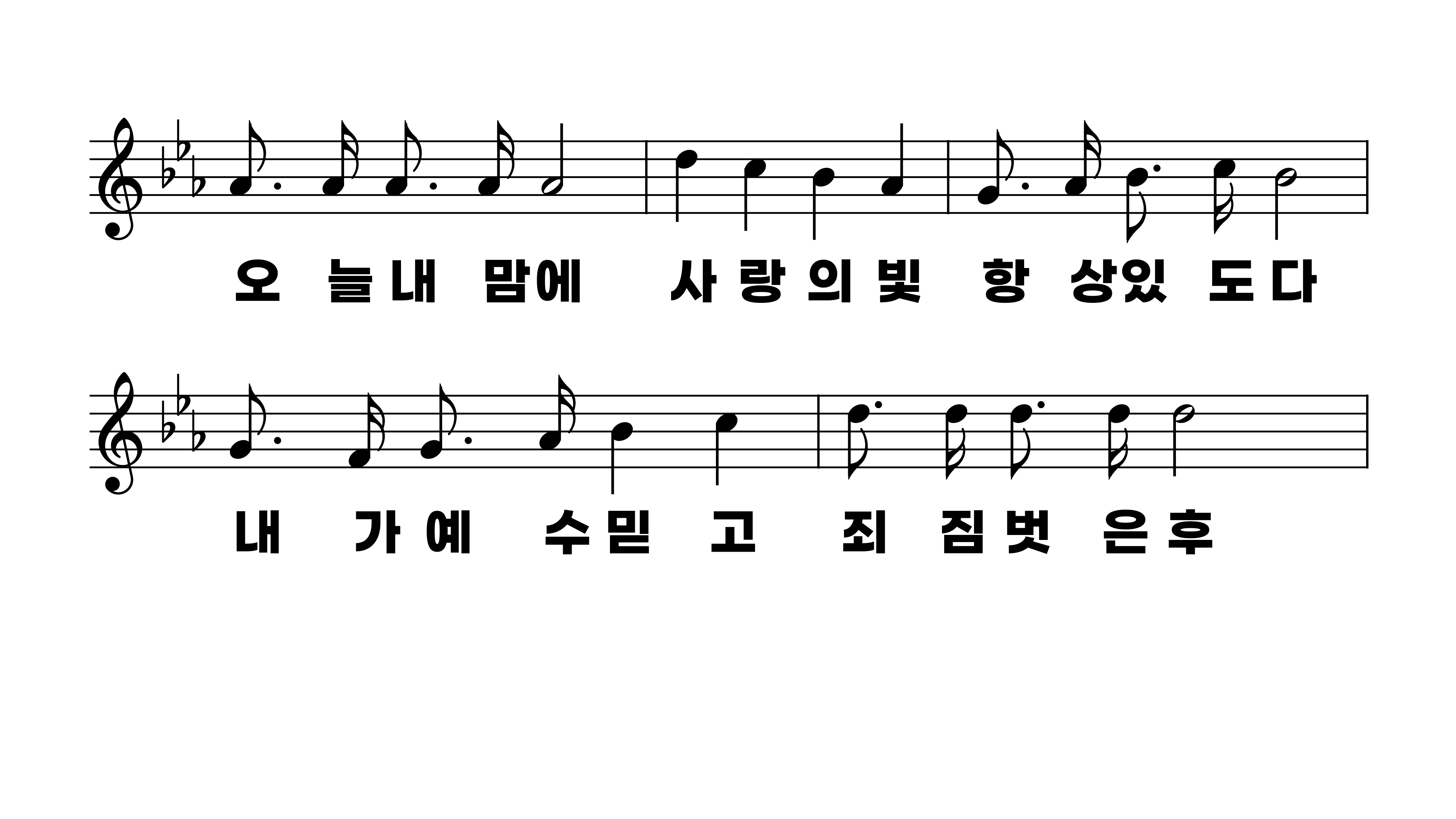 381장 나 캄캄한 밤 죄의 길에
1.나캄캄한밤
2.저검은구름
3.나빛가운데
4.나넓게퍼진
5.나잠시후에
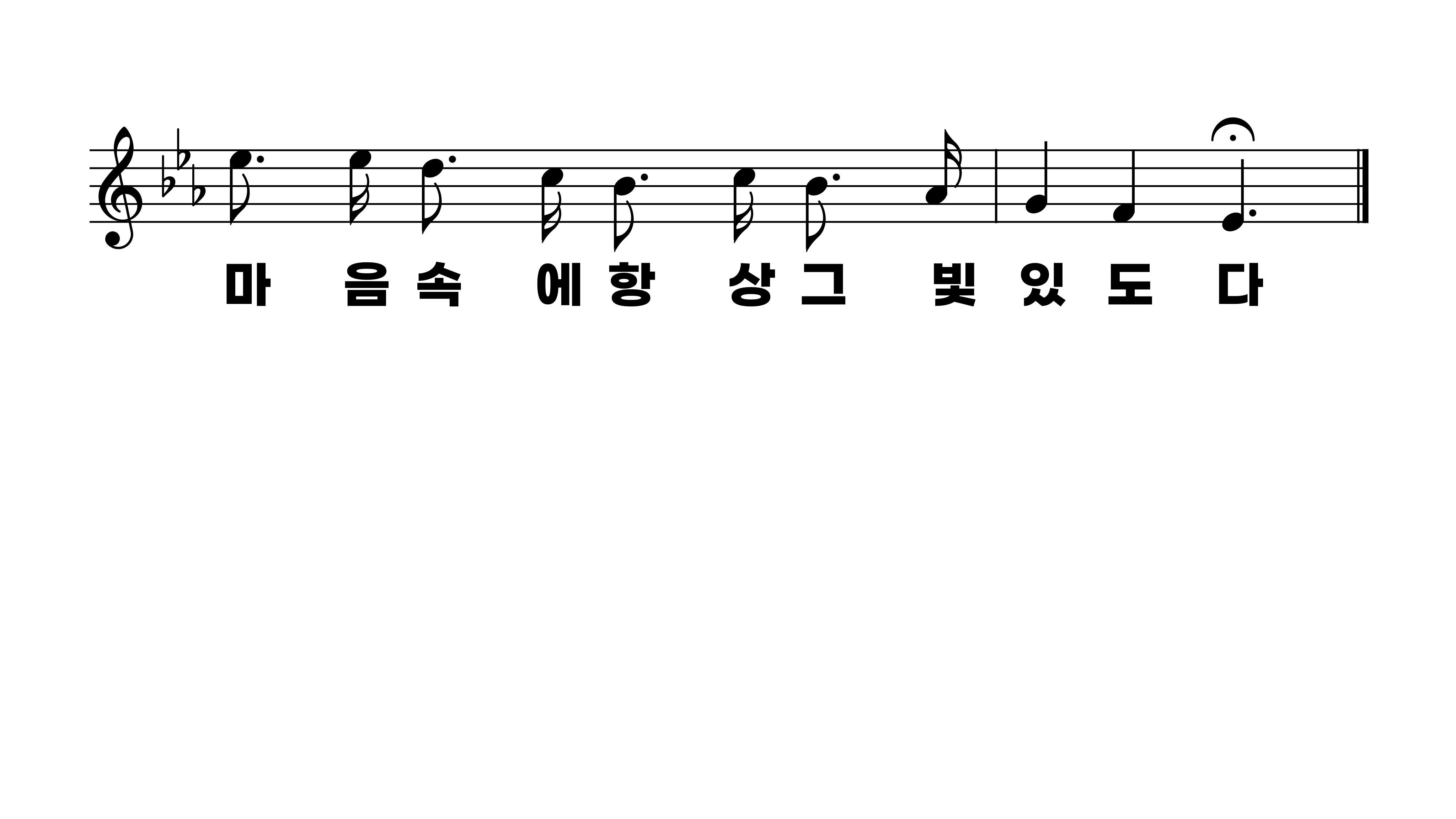 381장 나 캄캄한 밤 죄의 길에
1.나캄캄한밤
2.저검은구름
3.나빛가운데
4.나넓게퍼진
5.나잠시후에
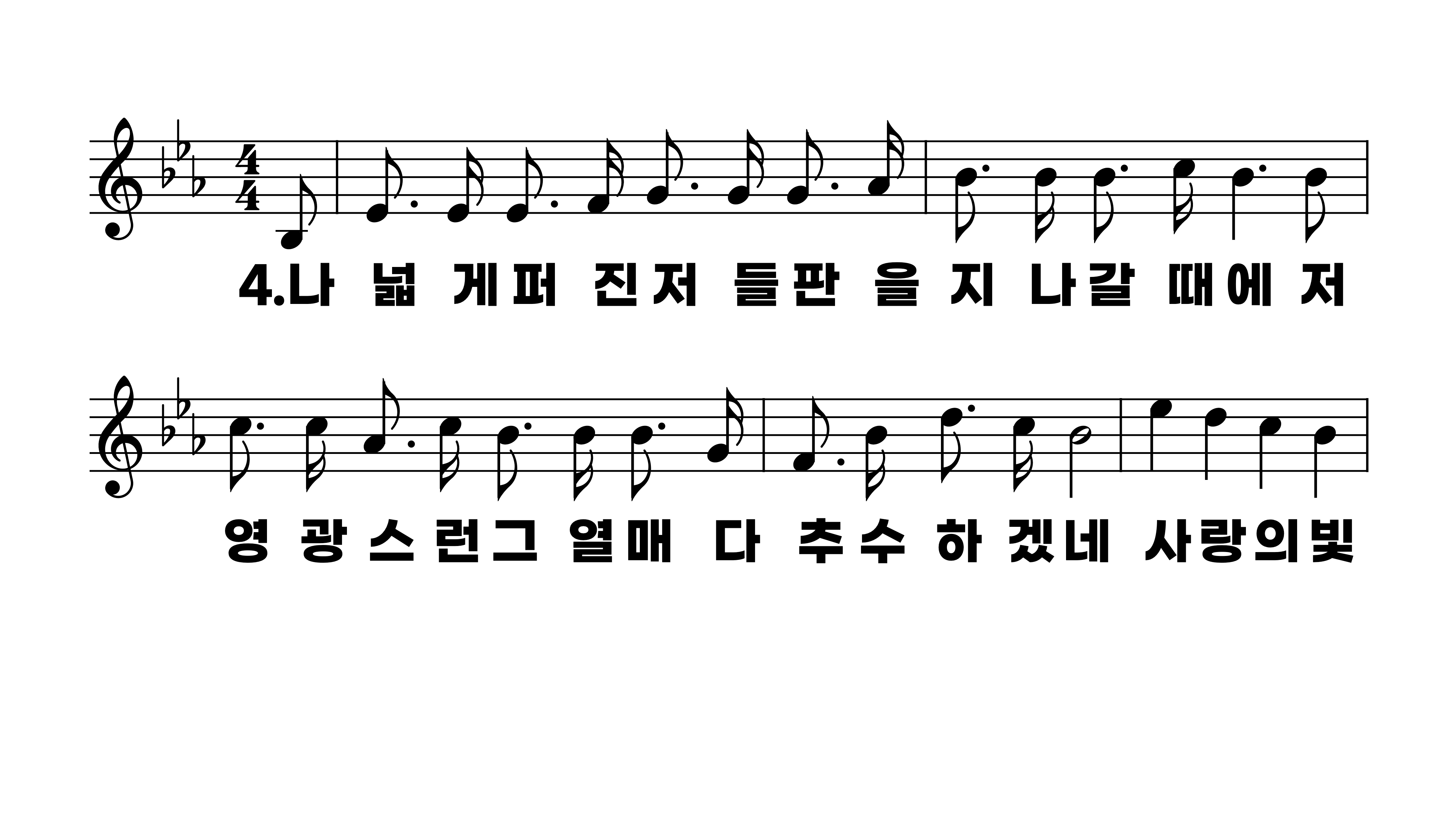 381장 나 캄캄한 밤 죄의 길에
1.나캄캄한밤
2.저검은구름
3.나빛가운데
4.나넓게퍼진
5.나잠시후에
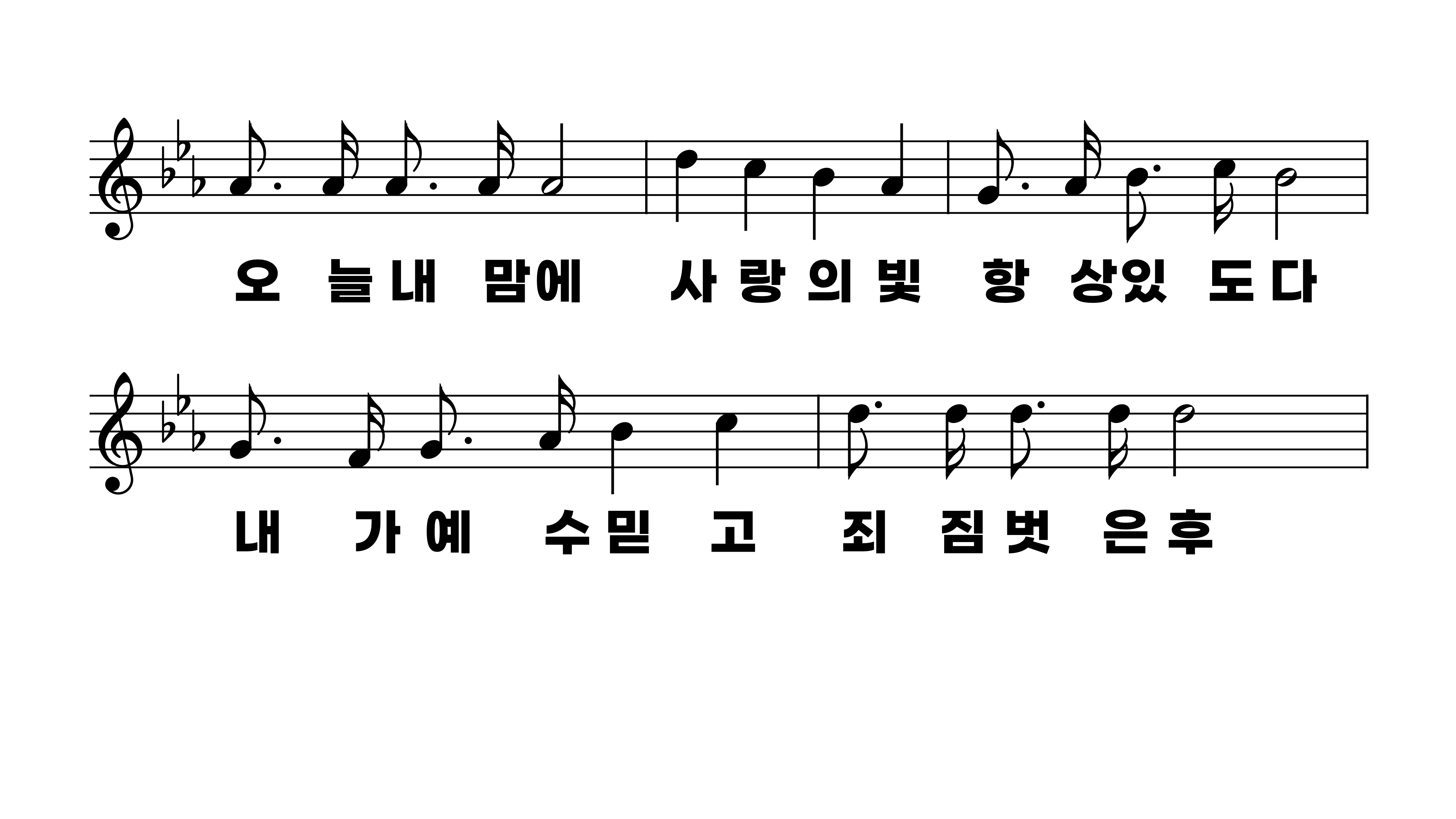 381장 나 캄캄한 밤 죄의 길에
1.나캄캄한밤
2.저검은구름
3.나빛가운데
4.나넓게퍼진
5.나잠시후에
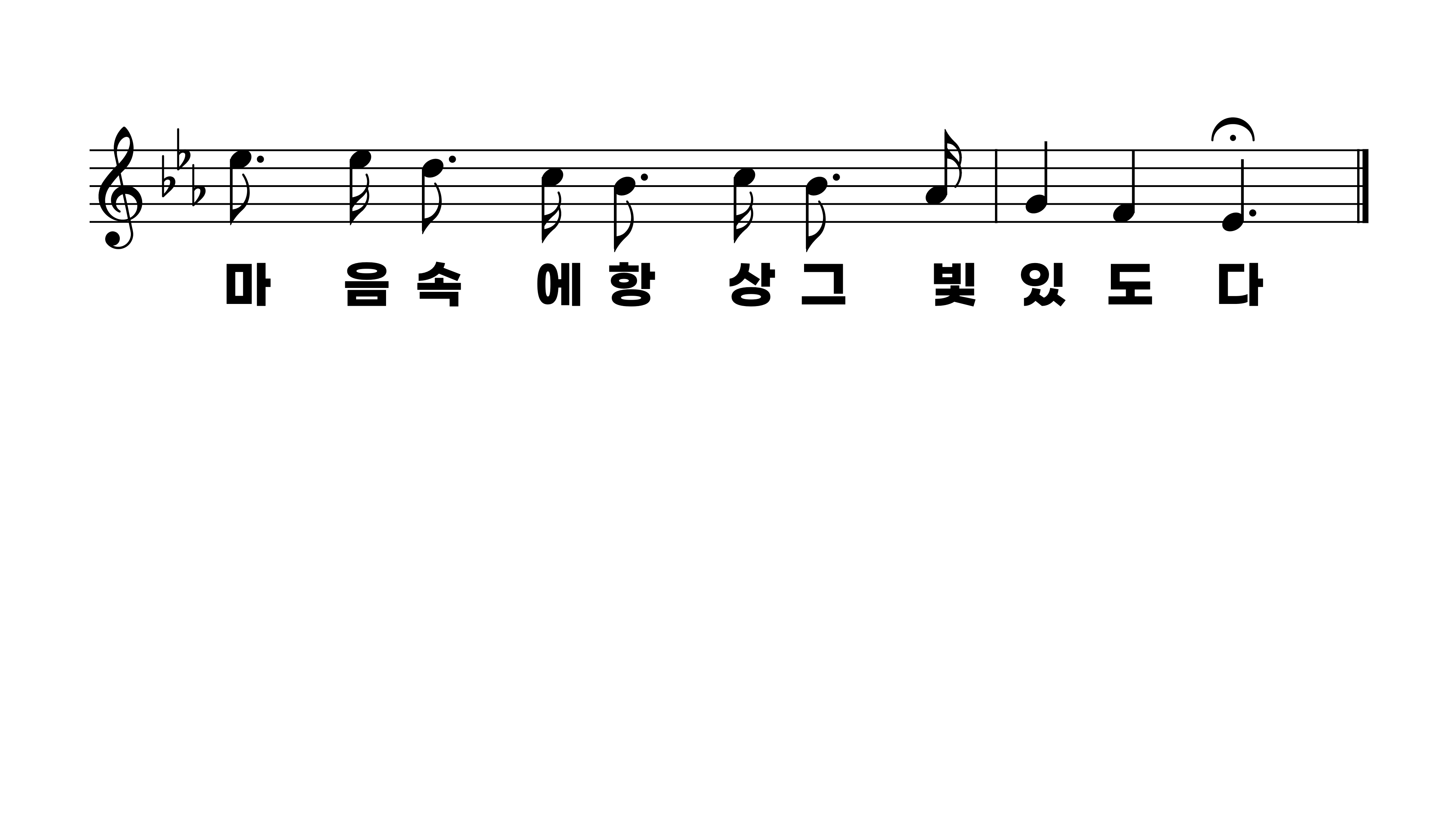 381장 나 캄캄한 밤 죄의 길에
1.나캄캄한밤
2.저검은구름
3.나빛가운데
4.나넓게퍼진
5.나잠시후에
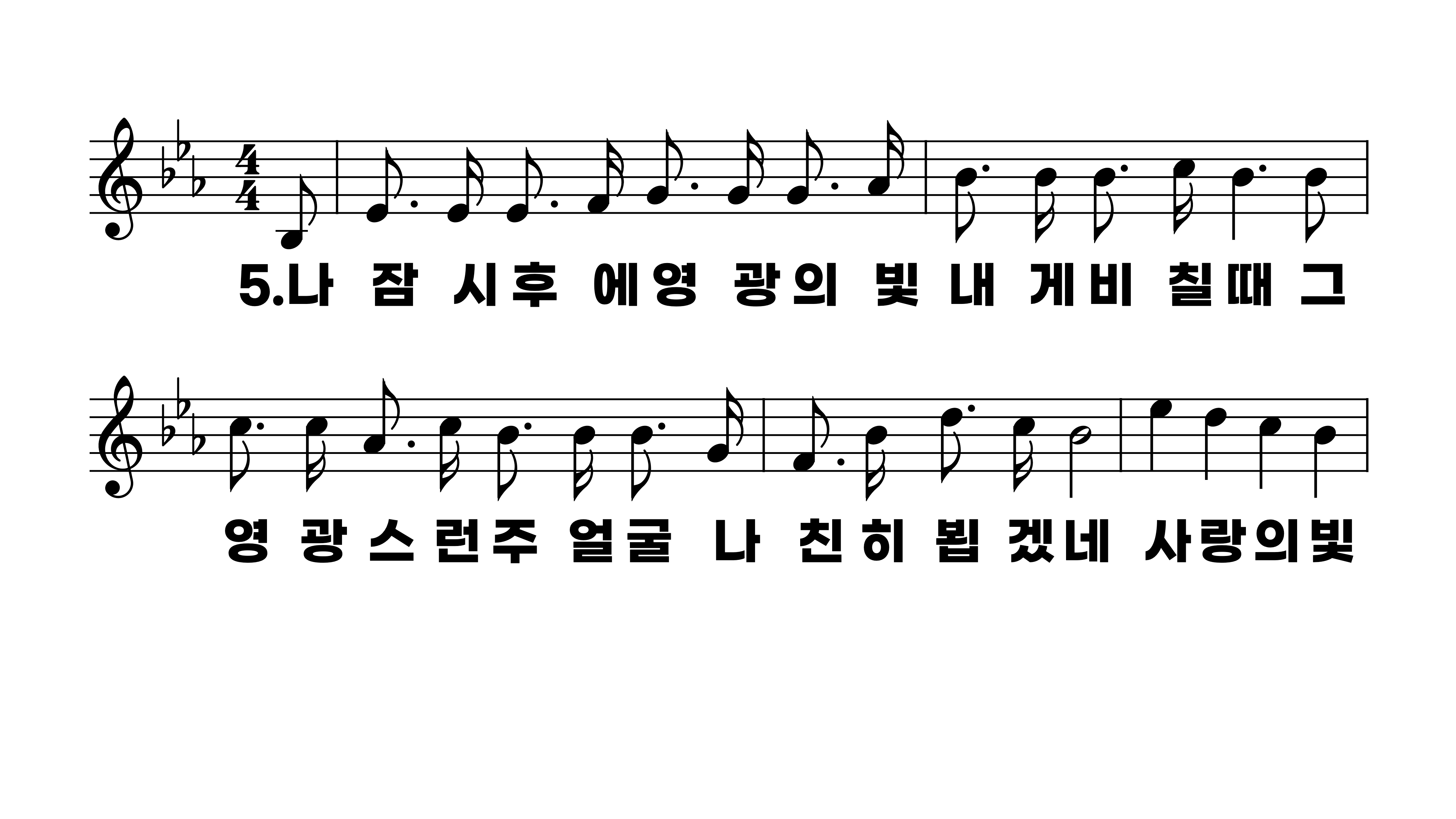 381장 나 캄캄한 밤 죄의 길에
1.나캄캄한밤
2.저검은구름
3.나빛가운데
4.나넓게퍼진
5.나잠시후에
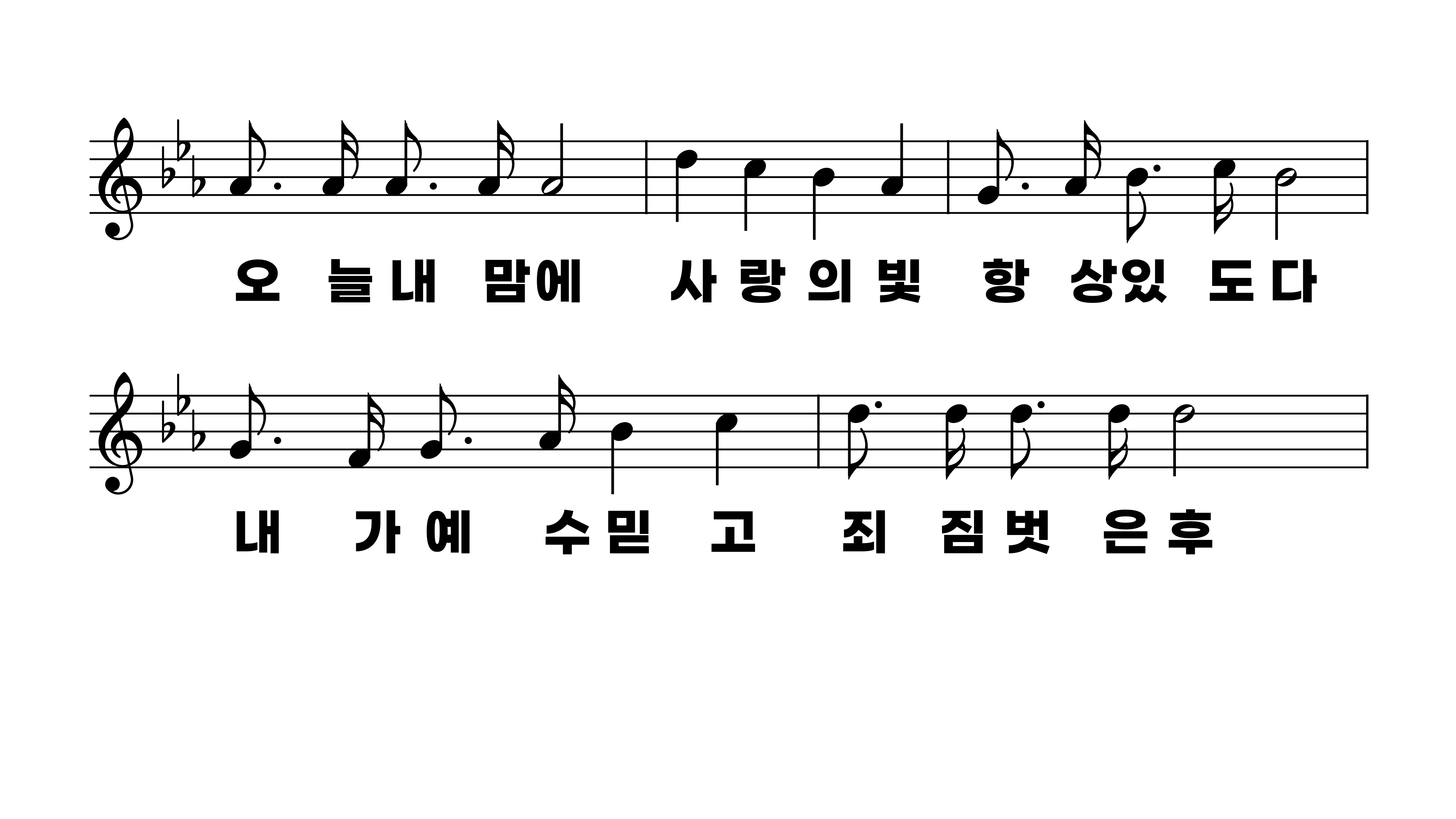 381장 나 캄캄한 밤 죄의 길에
1.나캄캄한밤
2.저검은구름
3.나빛가운데
4.나넓게퍼진
5.나잠시후에
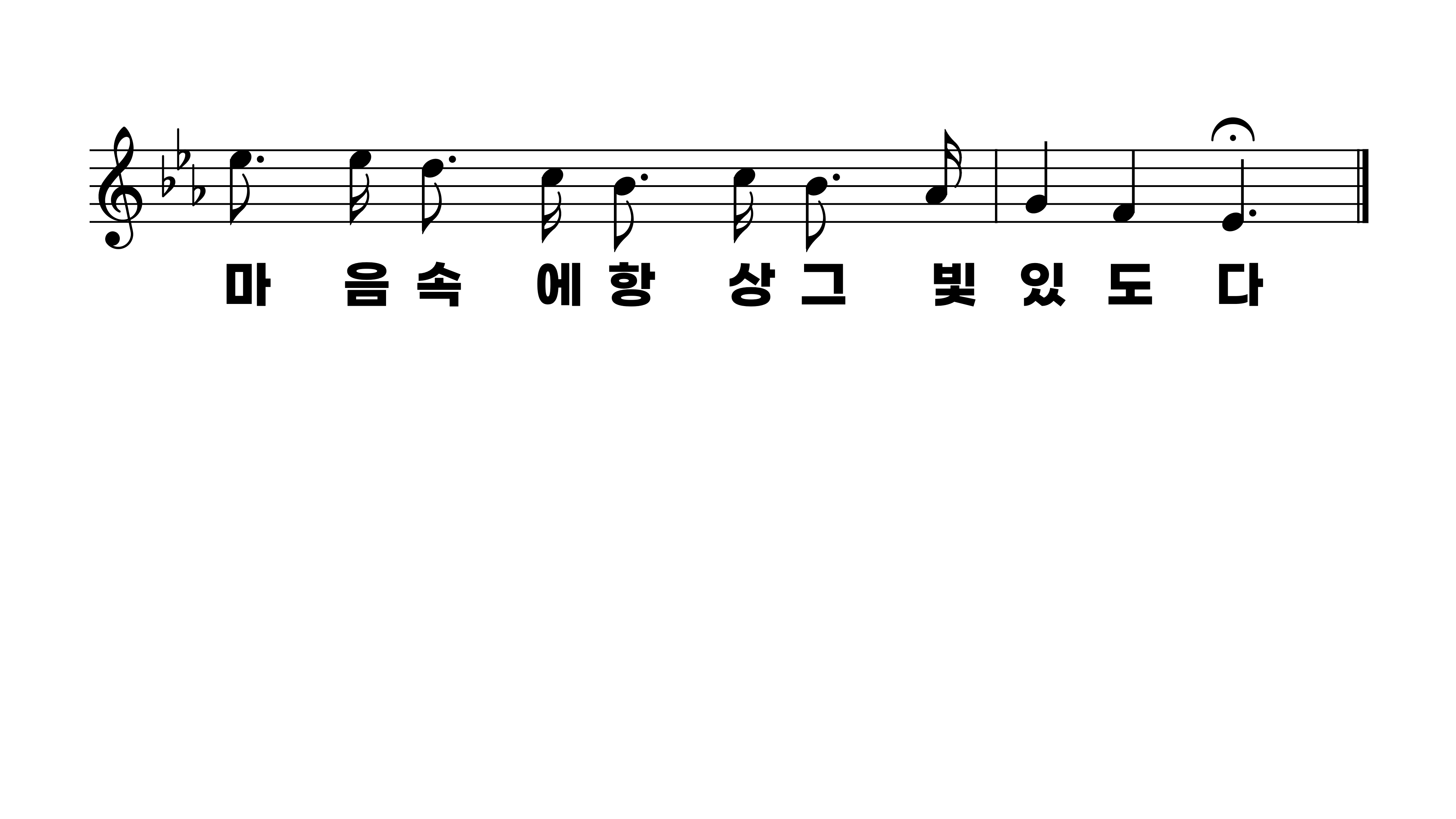 381장 나 캄캄한 밤 죄의 길에
1.나캄캄한밤
2.저검은구름
3.나빛가운데
4.나넓게퍼진
5.나잠시후에